Zpravodajské služby ČR: jejich role a kompetence
Bc. Tereza Vodenková
Zpravodajské služby ČR - obecně
Zákon č. 153/1994 Sb.
BIS a VZ mají i svůj vlastní zákon 
ZS jsou prostředkem pro vnitřní a vnější ochranu státu, navzájem mezi sebou spolupracují 
Nepatří mezi Law Enforment, nemají výkonnou pravomoc
Za jejich činnost odpovídá a koordinuje ji vláda 
ZS podléhají kontrole vlády, prezidenta a Parlamentu ČR 
V čele ZS stojí ředitelé 

Příslušníci BIS a ÚZSI  jsou ve služebním poměru podle zákona č. 361/2003 Sb.
Oprávněni držet a nosit služební zbraň --> použití v NO a KN
Příslušníci VZ jsou ve služební poměru podle zákona č. 221/1999 Sb., o vojácích z povolání
Plní úkoly vyplývající ze zákona + ty, které jim ukládá vláda nebo prezident

Hl. náplní je: 
Zabezpečování důležitých informací pro bezpečnost státu, které předávají výkonné moci 
Získávání, shromažďování a vyhodnocování informací = tzv. Zpravodajský cyklus
Informace musí být relevantní, objektivní a včasné
Cílem je upozornit na hrozby s dostatečným předstihem 
Pečují o ochranu utajovaných informací (státu) + ochranu svých zdrojů
Bezpečnostní informační služba
Vnitřní civilní kontrarozvědka 
Službu řídí a upravuje vláda ČR 
Služba je bezpečnostním sborem
Ředitelem je -  plk. Ing. Michal Koudelka (od r. 2016)
Zákon č. 154/1994 Sb.
- Hrozby terorismu, činnost cizích ZS na našem území, aktivity organizovaného zločinu, činnosti ohrožující utajované informace apod.
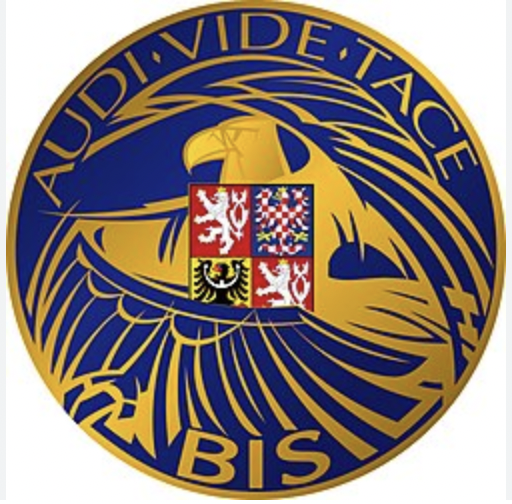 Úkolem BIS je:
Ochrana proti špionáži, terorismu a extremismu 
Zajišťování bezpečnosti v oblasti ekonomiky a energetiky 
Ochrana utajovaných informací 
Odhalování činností ohrožujících ústavní zřízení a demokratické principy 




Zjištěné informace BIS předává prezidentovi, vládě, ministru vnitra, PČR, Parlamentu, ostatním bezpečnostním složkám
Úřad pro zahraniční styky a informace
Civilní služba rozvědná 
Odpovědnou institucí je vláda
Zřizovatel je ministerstvo vnitra
Ředitelem je - Mgr. Vladimír Posolda (od r. 2022)
Nemá svůj vlastní zákon
Zákon č. 153/1994 Sb., o zpravodajských službách ČR 
Právní předpisy ČR, Mezinárodní smlouvy, usnesení vlády, zvláštními předpisy
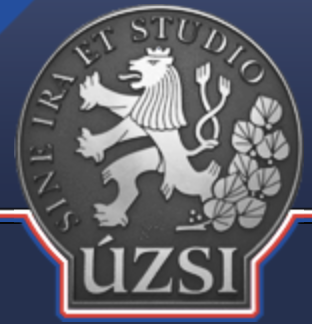 Úkolem ÚZSI je:
Získávání informací ze zahraničí (mohou být získané i na území ČR), které jsou důležité pro bezpečnost a zájmy ČR
Monitorování mezinárodní bezpečnostní situace
Analýza zahraničních hrozeb 
Terorismu 
Proliferaci zbraní hromadného ničení 



Zjištěné informace ÚZSI předává vládě, prezidentovi, ministru vnitra, Ministerstvu zahraničních věcí, zahraničním partnerským službám (NATO, EU) a také PČR a NBÚ
Vojenské zpravodajství
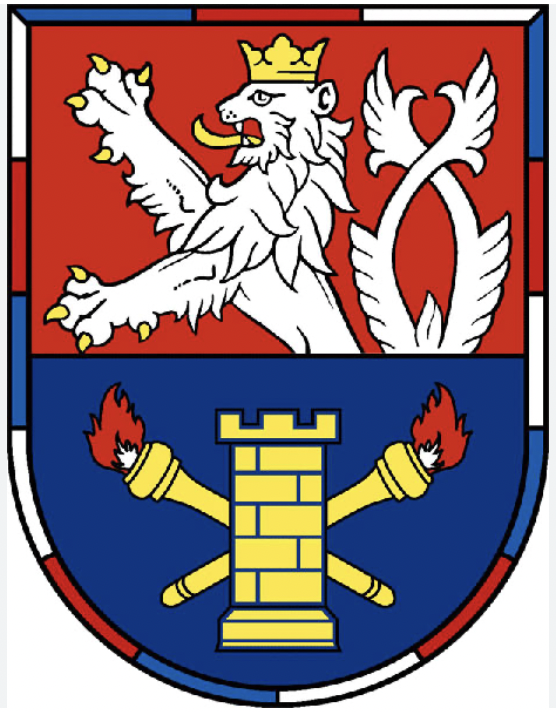 Vojenská rozvědka a kontrarozvědka 
Zřizovatelem je ministerstvo obrany 
Podléhá ministru obrany a vládě ČR 
Ředitelem je brig. gen. Petr Bartovský (od roku 2024) 
Zákon č. 289/2005 Sb.
Další úkoly VZ může zadávat i ministr obrany se souhlasem vlády
Úkolem VZ je:
Sběr vojenských a strategických informací v zahraničí 
Vojenských konfliktech a hrozbách 
Vojenských kapacitách cizích států 
Terorismu a nelegálním šíření zbraní 
Ochrana ozbrojených sil před špionáží a vnitřními hrozbami 
Kybernetická obrana a informační operace 
Podílí se na zajišťování kybernetické ochrany ČR (od roku 2015)
Podpora obranného plánování a zahraničních misí AČR 


Zjištěné informace VZ předává prezidentovi, vládě, ministrovi obrany, parlamentním výborům a mezinárodním partnerům (NATO, EU)
Děkuji za pozornost
Zdroje
POKORNÝ, Ladislav, Jiří CHROBÁK a Martin FLIEGEL, 2018. Zákon o zpravodajských službách České republiky. Zákon o bezpečnostní informační službě. Zákon o Vojenském zpravodajství. Praha: Wolters Kluwer. ISBN 978-80-7552-378-5.
Zákon č. 153/1994 Sb., o zpravodajských službách ČR 
Zákon č. 154/1994 Sb., o bezpečnostní informační službě
Zákon č. 289/2005 Sb., o vojenském zpravodajství 
Bezpečnostní informační služba [online], b.r.. [cit. 2025-04-25]. Dostupné z: https://www.bis.cz
Vojenské zpravodajství [online], b.r.. [cit. 2025-04-25]. Dostupné z: https://vzcr.gov.cz
Úřad pro zahraniční styky a informace [online], b.r.. [cit. 2025-04-29]. Dostupné z: https://www.uzsi.cz